Modul 7.
Bekerja Dengan Header Dan Footer Dan Menyisipkan Simbol Dan Nomor Halaman
Membuat Header Dan Footer.
1. Buka file ”Gabung File”. Kemudian letakkan kursor di sebelah teks “TIPS MEMILIH……” (lihat gambar di bawah ini).
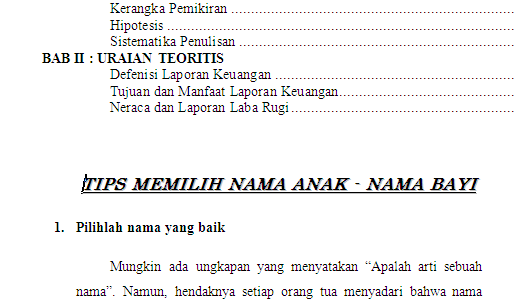 2. Klik tab menu “Page Layout” pilih icon menu Breaks pada ribbon, pada bagian Section Breaks, pilih Next Page.
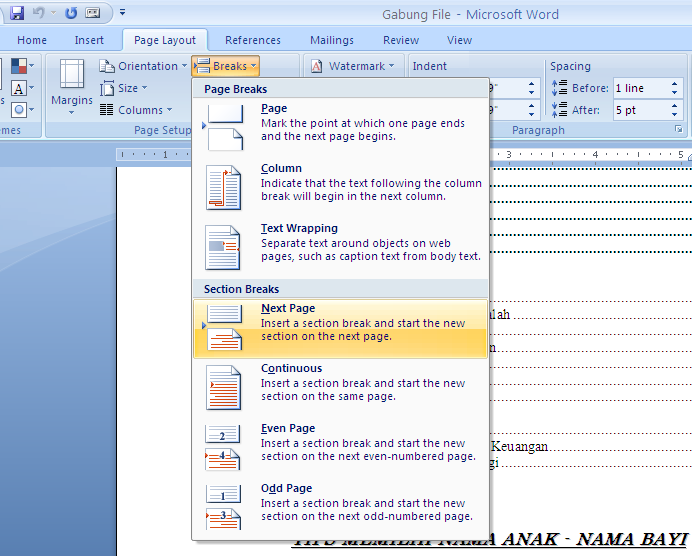 3. Kemudian letakkan kursor pada teks dengan nomor 3 (lihat gambar di bawah).
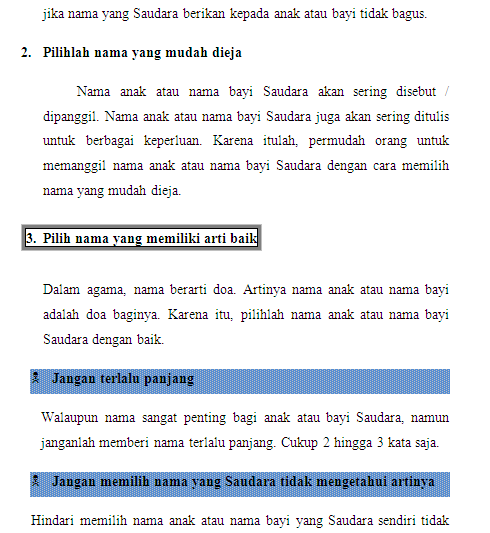 4. Klik tab menu “Page Layout” pilih icon menu Breaks pada ribbon, Pada bagian Section Breaks, pilih Next Page. 
5. Klik tab menu Insert, sorot pada bagian ribbon Header & Footer. 
6. Klik tombol Header.
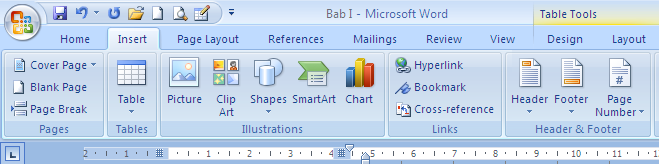 7. Pilih Blank pada pilihan header yang muncul.
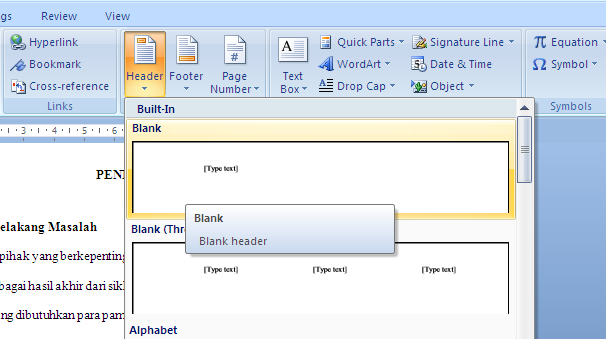 8. Ketikkan isi Header “WebMedia Trainning Centre”
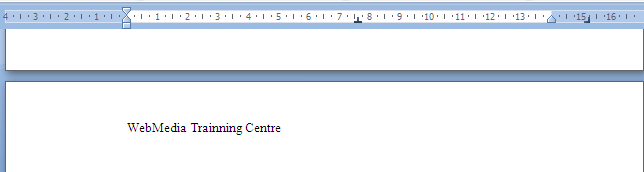 9. Klik icon menu Go to Footer.
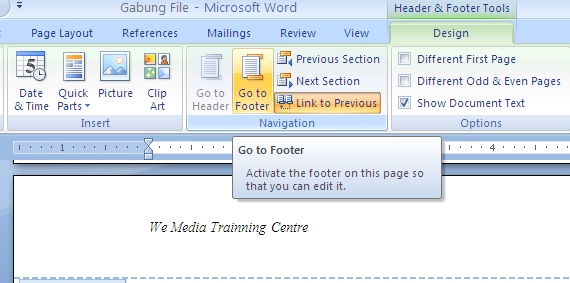 10. Ketikkan “Modul Latihan” dan buat rata kanan. Sekarang lihat pada halaman yang lain telah muncul header dan footernya
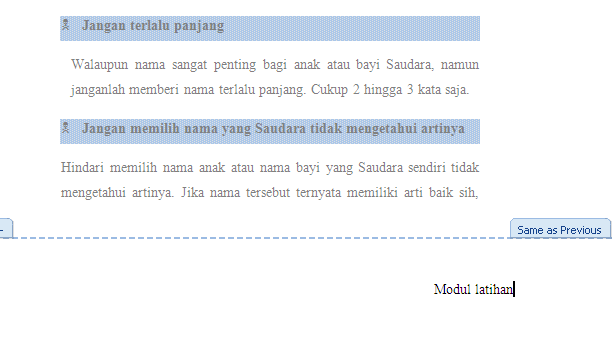 11. Klik tombol Close header and footer pada ribbon untuk keluar dari header and footer. 







12. Tekan tombol Ctrl+S.
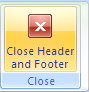 Menghapus Header Dan Footer.
1. Double klik pada header atau footer (pada file ”Gabung File”). 
2. Klik tab menu Design. 
3. Klik icon menu Header pada ribbon. 
4. Pilih Remove Header pada menu yang muncul.
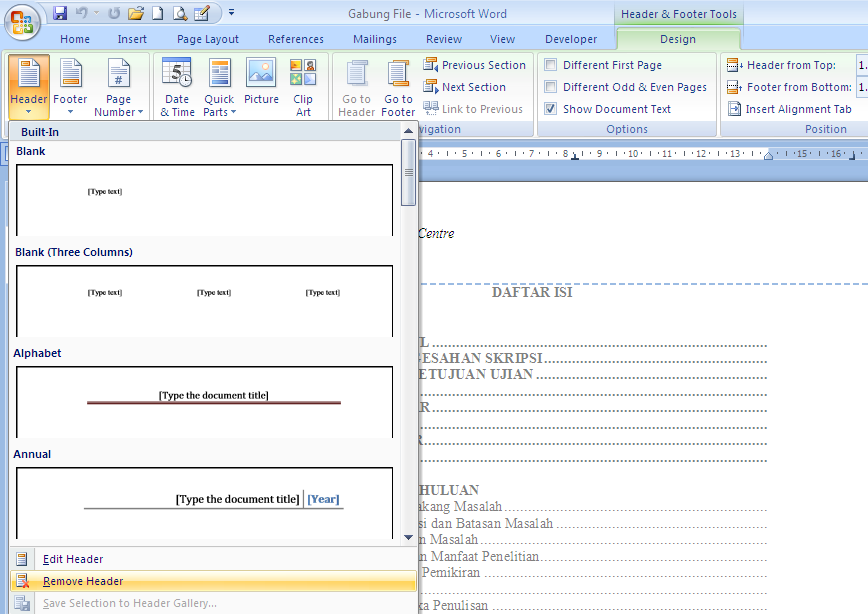 5. Kemudian klik icon menu Go to footer.
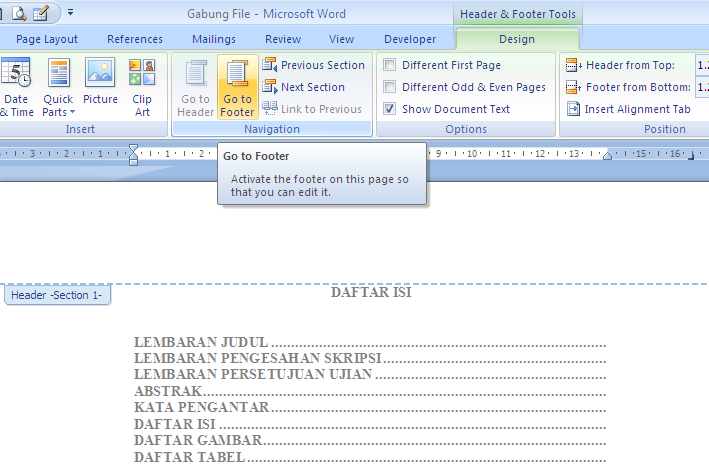 6. Klik icon menu Footer pada ribbon. 
7. Pilih Remove Footer pada menu yang muncul.
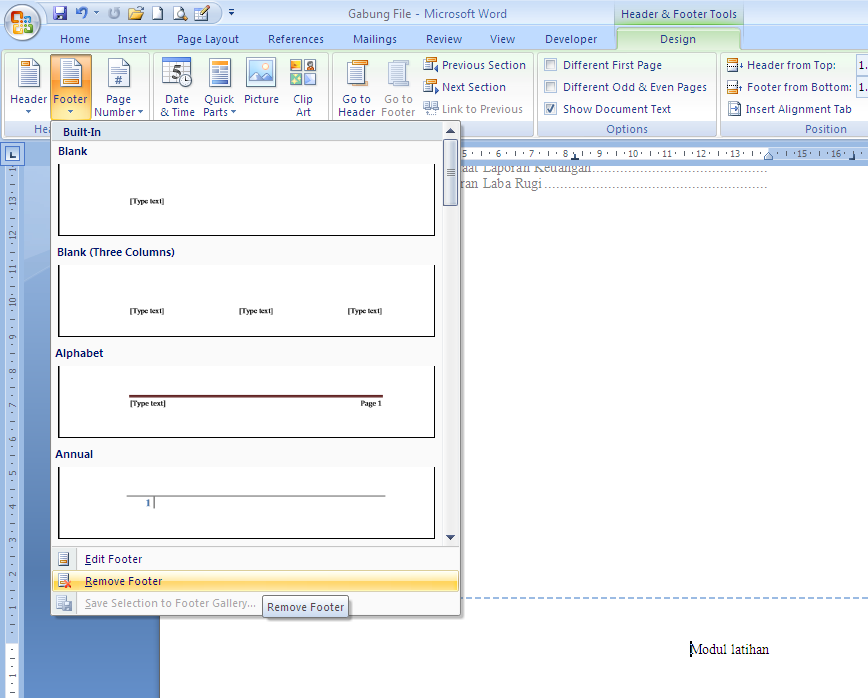 8. Lihat perubahannya. Close dokumen Gabung File tanpa melakukan penyimpanan.
Menyisipkan Simbol.
1. Buka kembali file Tips Nama Cantik. 
2. Letakkan kursor di bawah judul, kemudian tekan Ctrl+E.
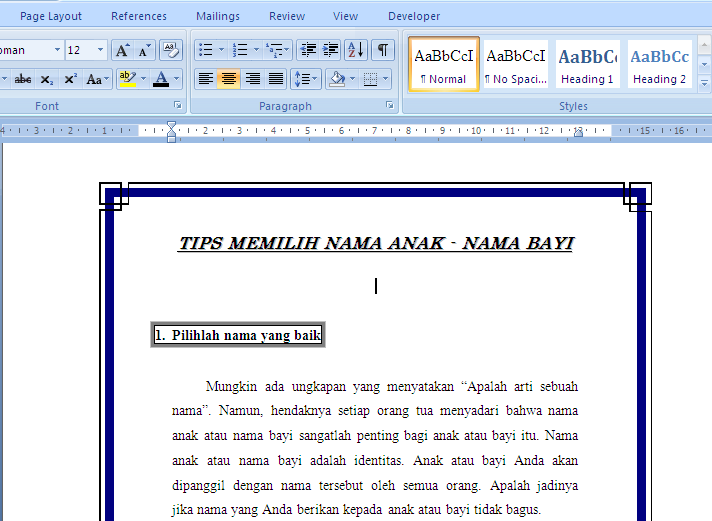 3. Klik tab menu Insert , pilih tombol Symbol pada ribbon. 
4. Pilih More Symbol untuk mencari simbol yang lain.
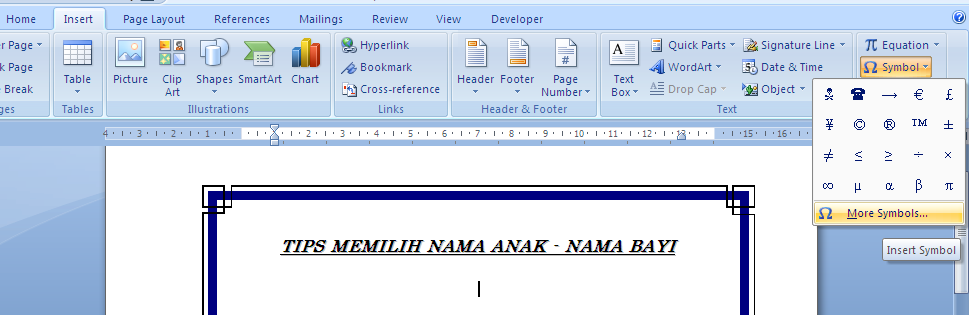 5. Pada kotak dialog yang muncul, pilih jenis Font : Wingdings, pilih jenis simbol (lihat contoh). Klik tombol Insert 3 kali.
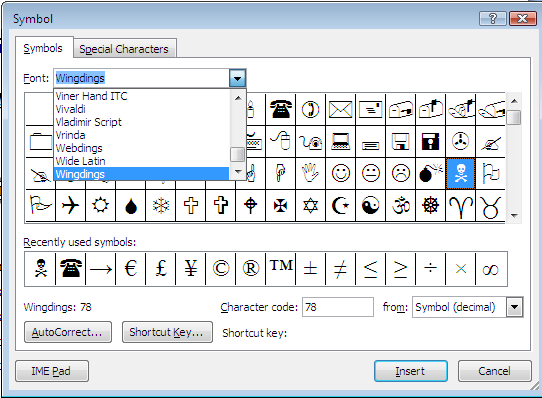 6. Klik tombol Close. Lihat perubahan dalam dokumen. Simpan kembali dokumen anda.
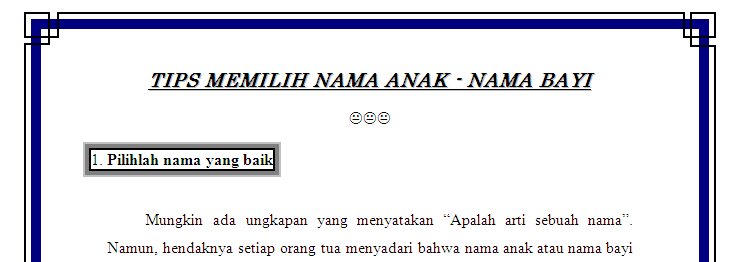 Menyisipkan Nomor Halaman.
1. Buka kembali file “Gabungan File”. 
2. Klik tab menu Insert > Page Number > Bottom of Page > Plain Number 2.
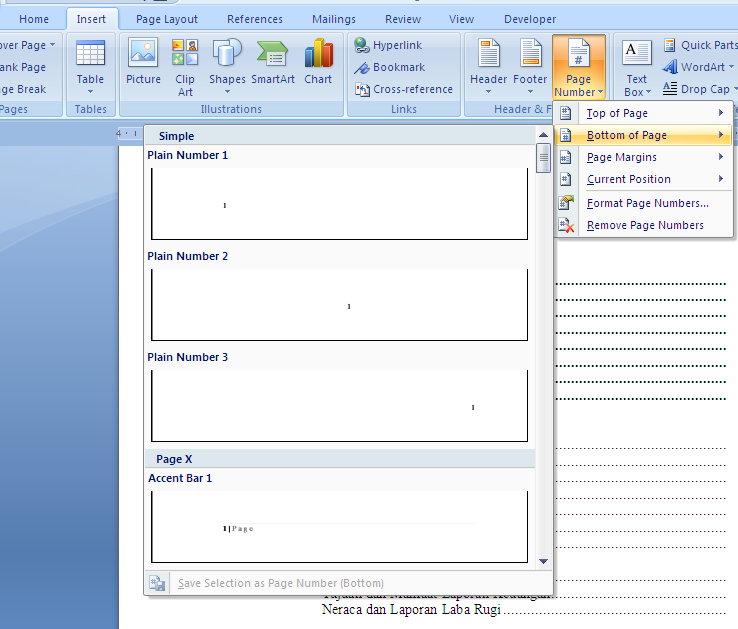 3. Perhatikan hasilnya.
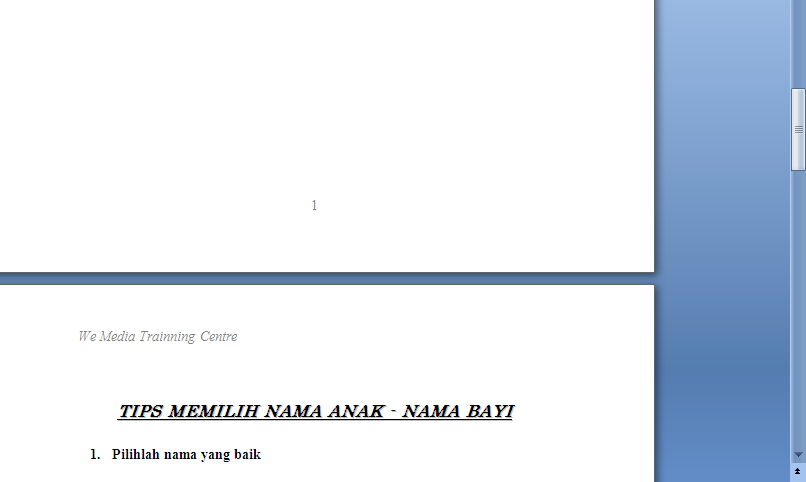 4. Untuk menghapus halamannya, klik tab menu Insert > Page Number > Remove Page Numbers, perhatikan nomor halaman sekarang telah hilang.
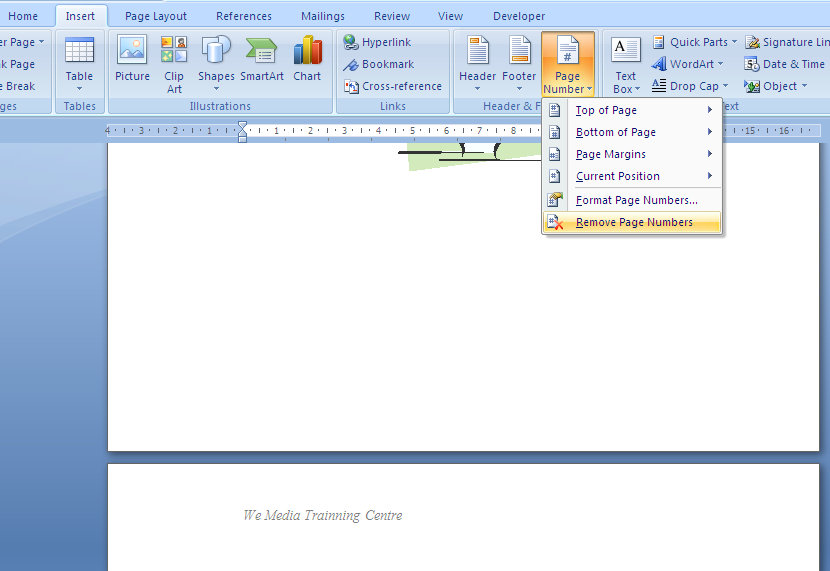 Tugas Modul 7.
Buatlah dokumen seperti di bawah ini. Setelah selesai coba anda simpan dengan nama ”Tugas Modul 7”.